Муниципальное бюджетное дошкольное образовательное учреждениецентр развития ребенка – детский сад №63 «Машенька»Старооскольского городского округа Белгородской областиСергий Радонежский(Беседа с детьми на родительское собрание с элементами театрализованной деятельности)
Воспитатели:
Захарова Н.А.
Саплина Ю.А.
Педагог –психолог:
Скорых Е.В.
Старый Оскол 2013
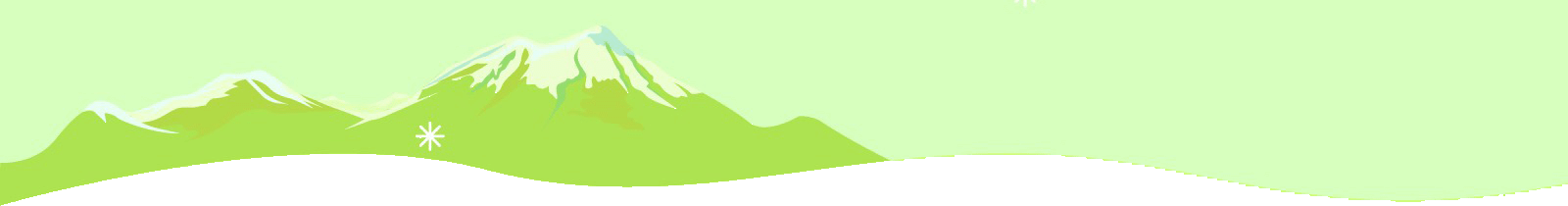 Икона преподобного Сергия Радонежского
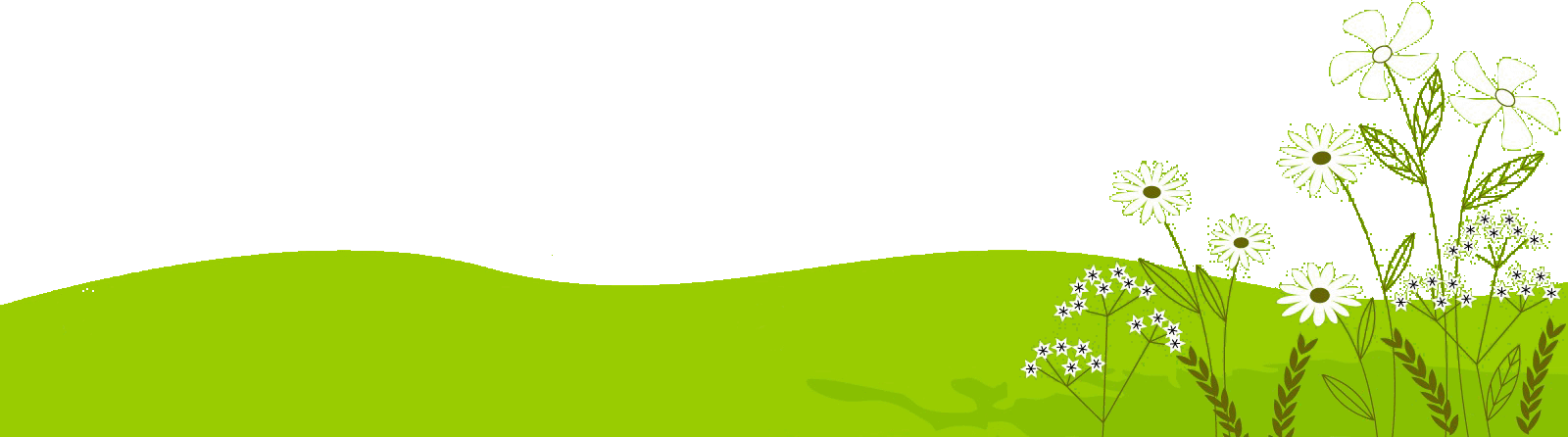 Ростовские бояре, родители преподобного Сергия Кирилл и Мария
Картина Нестерова «Варфоломей и старец»
Знаменитая обитель преподобного Сергия
Икона перподобного Сергия Радонежского
Святой источник